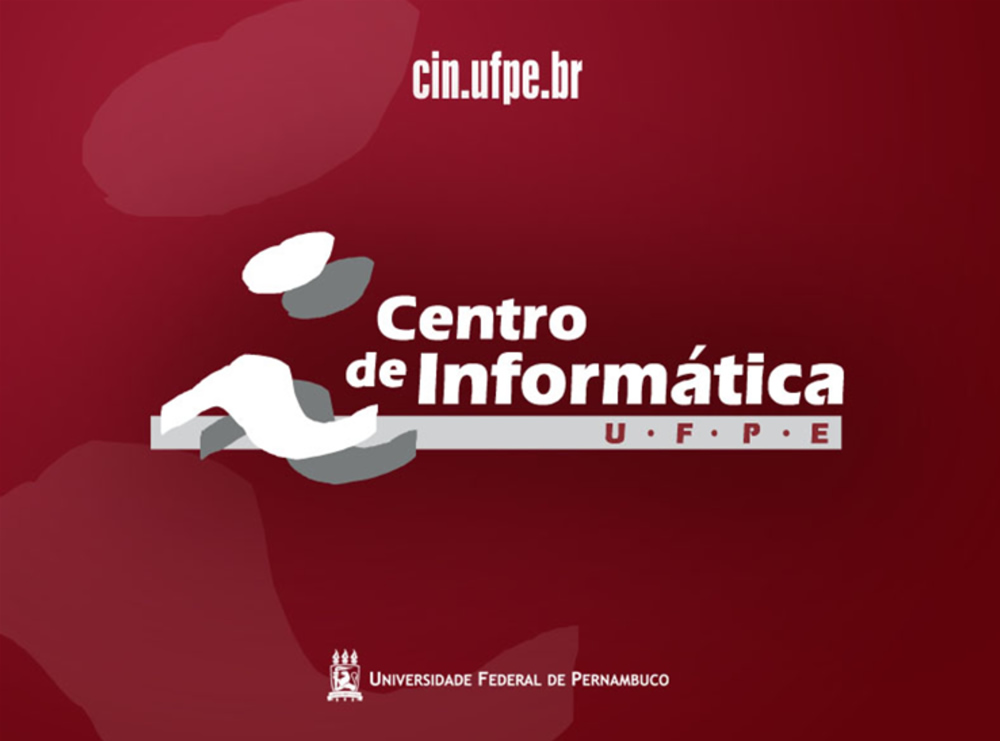 Disciplina:  Planejamento e Gerenciamento de Projetos - PGP
18/08/2011
1
Gerenciamento dos Recursos Humanos do Projeto
Alice Lucena/ Davi de França/ Ellís Carvalho/ Ricardo Salomão

Centro de Informática | UFPE
Introdução
“O gerenciamento dos recursos humanos do projeto inclui os processos que organizam  e gerenciam a equipe do projeto.”
Pessoas com papéis e responsabilidades
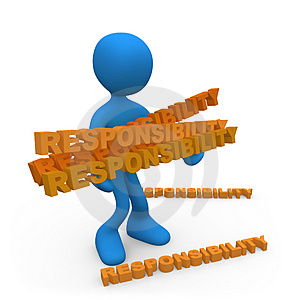 [Speaker Notes: O    gerenciamento     dos   recursos   humanos     do  projeto   inclui  os  processos    que   organizam     e 
gerenciam      a  equipe   do  projeto.   A  equipe   do   projeto  consiste   nas   pessoas   com    papéis  e 
responsabilidades designadas para a conclusão do projeto. O tipo e o número de membros da 
equipe do projeto podem mudar com frequência ao longo do projeto. Os membros da equipe do 
projeto    também      podem     ser  referidos   como     pessoal   do   projeto.   Embora     os   papéis   e 
responsabilidades   específicas   para   os   membros   da   equipe   do   projeto   sejam   designadas,   o 
envolvimento   de   todos   os   membros   da   equipe  no   planejamento   do   projeto   e   na   tomada   de 
decisões pode ser benéfico. O envolvimento e a participação dos membros da equipe desde o 
início    agrega    seus   conhecimentos      durante   o   processo    de   planejamento      e  fortalece   o 
compromisso com o projeto. 

 A   equipe   de   gerenciamento   de   projetos    é   um   subconjunto   da   equipe   do   projeto   e   é 
responsável      pelas  atividades    de  gerenciamento      do   projeto   e  liderança,   como    iniciação, 
planejamento, execução, monitoramento, controle e encerramento das várias fases do projeto. 
Este grupo também pode ser chamado de equipe principal, equipe executiva, ou equipe de 
liderança. Para projetos menores, as responsabilidades de gerenciamento do projeto podem 
ser   compartilhadas      por  toda   a  equipe   ou   administradas    exclusivamente      pelo   gerente   de 
projetos. O patrocinador do projeto trabalha com a equipe de gerenciamento de projetos, em 
geral   com   apoio   em   questões   como   financiamento   do   projeto,   esclarecimento   do   escopo   e 
monitoramento do progresso, e influenciando outras pessoas para beneficiar o projeto. 

     Gerenciar e liderar a equipe do projeto também inclui, entre outras atividades: 

     • Influenciar a equipe do projeto. Conhecer, e influenciar quando possível, os fatores 
         de recursos humanos que podem impactar o projeto. Isso inclui o ambiente da equipe, 
         localizações     geográficas    dos   membros      da  equipe,    comunicações      entre   as  partes 
         interessadas, questões políticas internas   e externas, questões culturais, singularidade 
         organizacional      e  outros   fatores  de   pessoal   que   podem    alterar   o  desempenho      do 
         projeto. 

 • Comportamento profissional e ético. A equipe de gerenciamento de projetos deve 
         estar   ciente,   assumir   o   compromisso   e   garantir   que   todos   os   membros   da   equipe 
         tenham um comportamento ético. 
     Os   processos   de   gerenciamento   de   projetos   em   geral   são  apresentados   como   processos 
distintos   com   interfaces   definidas;   porém,   na  prática,   eles   se   sobrepõem   e   interagem   de 
formas     que   não   podem   ser    completamente       detalhadas    no   Guia   PMBOK®.        Exemplos      de 

interações que exigem planejamento adicional incluem as seguintes situações: 

     • Depois   que   os   membros   da   equipe   inicial  criam   uma   estrutura   analítica   do   projeto, 
         pode ser necessário contratar ou mobilizar pessoal adicional. 
     • Quando membros adicionais são incluídos na equipe, seus níveis de experiência (ou 
         inexperiência) podem aumentar ou reduzir o risco do projeto, criando a necessidade 
         de atualizações complementares no planejamento de riscos. 
     • Quando as durações das atividades são estimadas, orçadas, delimitadas ou planejadas 
         antes   da   identificação   de   todos   os   membros  da   equipe   do   projeto   e   seus   níveis   de 
         competências, as durações das atividades estarão sujeitas a alterações.]
Introdução
“O gerenciamento dos recursos humanos do projeto inclui os processos que organizam  e gerenciam a equipe do projeto.”
Envolvimento de todos os membros da equipe durante o planejamento do projeto
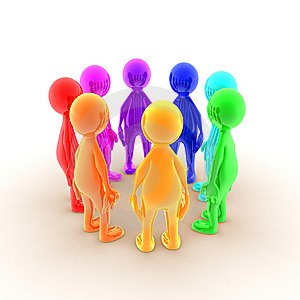 [Speaker Notes: O    gerenciamento     dos   recursos   humanos     do  projeto   inclui  os  processos    que   organizam     e 
gerenciam      a  equipe   do  projeto.   A  equipe   do   projeto  consiste   nas   pessoas   com    papéis  e 
responsabilidades designadas para a conclusão do projeto. O tipo e o número de membros da 
equipe do projeto podem mudar com frequência ao longo do projeto. Os membros da equipe do 
projeto    também      podem     ser  referidos   como     pessoal   do   projeto.   Embora     os   papéis   e 
responsabilidades   específicas   para   os   membros   da   equipe   do   projeto   sejam   designadas,   o 
envolvimento   de   todos   os   membros   da   equipe  no   planejamento   do   projeto   e   na   tomada   de 
decisões pode ser benéfico. O envolvimento e a participação dos membros da equipe desde o 
início    agrega    seus   conhecimentos      durante   o   processo    de   planejamento      e  fortalece   o 
compromisso com o projeto. 

 A   equipe   de   gerenciamento   de   projetos    é   um   subconjunto   da   equipe   do   projeto   e   é 
responsável      pelas  atividades    de  gerenciamento      do   projeto   e  liderança,   como    iniciação, 
planejamento, execução, monitoramento, controle e encerramento das várias fases do projeto. 
Este grupo também pode ser chamado de equipe principal, equipe executiva, ou equipe de 
liderança. Para projetos menores, as responsabilidades de gerenciamento do projeto podem 
ser   compartilhadas      por  toda   a  equipe   ou   administradas    exclusivamente      pelo   gerente   de 
projetos. O patrocinador do projeto trabalha com a equipe de gerenciamento de projetos, em 
geral   com   apoio   em   questões   como   financiamento   do   projeto,   esclarecimento   do   escopo   e 
monitoramento do progresso, e influenciando outras pessoas para beneficiar o projeto. 

     Gerenciar e liderar a equipe do projeto também inclui, entre outras atividades: 

     • Influenciar a equipe do projeto. Conhecer, e influenciar quando possível, os fatores 
         de recursos humanos que podem impactar o projeto. Isso inclui o ambiente da equipe, 
         localizações     geográficas    dos   membros      da  equipe,    comunicações      entre   as  partes 
         interessadas, questões políticas internas   e externas, questões culturais, singularidade 
         organizacional      e  outros   fatores  de   pessoal   que   podem    alterar   o  desempenho      do 
         projeto. 

 • Comportamento profissional e ético. A equipe de gerenciamento de projetos deve 
         estar   ciente,   assumir   o   compromisso   e   garantir   que   todos   os   membros   da   equipe 
         tenham um comportamento ético. 
     Os   processos   de   gerenciamento   de   projetos   em   geral   são  apresentados   como   processos 
distintos   com   interfaces   definidas;   porém,   na  prática,   eles   se   sobrepõem   e   interagem   de 
formas     que   não   podem   ser    completamente       detalhadas    no   Guia   PMBOK®.        Exemplos      de 

interações que exigem planejamento adicional incluem as seguintes situações: 

     • Depois   que   os   membros   da   equipe   inicial  criam   uma   estrutura   analítica   do   projeto, 
         pode ser necessário contratar ou mobilizar pessoal adicional. 
     • Quando membros adicionais são incluídos na equipe, seus níveis de experiência (ou 
         inexperiência) podem aumentar ou reduzir o risco do projeto, criando a necessidade 
         de atualizações complementares no planejamento de riscos. 
     • Quando as durações das atividades são estimadas, orçadas, delimitadas ou planejadas 
         antes   da   identificação   de   todos   os   membros  da   equipe   do   projeto   e   seus   níveis   de 
         competências, as durações das atividades estarão sujeitas a alterações.]
Introdução
“O gerenciamento dos recursos humanos do projeto inclui os processos que organizam  e gerenciam a equipe do projeto.”
Conhecer e influenciar a equipe de projeto
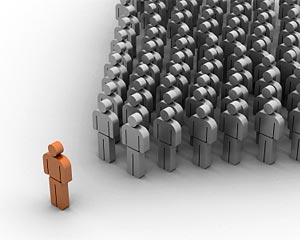 [Speaker Notes: O    gerenciamento     dos   recursos   humanos     do  projeto   inclui  os  processos    que   organizam     e 
gerenciam      a  equipe   do  projeto.   A  equipe   do   projeto  consiste   nas   pessoas   com    papéis  e 
responsabilidades designadas para a conclusão do projeto. O tipo e o número de membros da 
equipe do projeto podem mudar com frequência ao longo do projeto. Os membros da equipe do 
projeto    também      podem     ser  referidos   como     pessoal   do   projeto.   Embora     os   papéis   e 
responsabilidades   específicas   para   os   membros   da   equipe   do   projeto   sejam   designadas,   o 
envolvimento   de   todos   os   membros   da   equipe  no   planejamento   do   projeto   e   na   tomada   de 
decisões pode ser benéfico. O envolvimento e a participação dos membros da equipe desde o 
início    agrega    seus   conhecimentos      durante   o   processo    de   planejamento      e  fortalece   o 
compromisso com o projeto. 

 A   equipe   de   gerenciamento   de   projetos    é   um   subconjunto   da   equipe   do   projeto   e   é 
responsável      pelas  atividades    de  gerenciamento      do   projeto   e  liderança,   como    iniciação, 
planejamento, execução, monitoramento, controle e encerramento das várias fases do projeto. 
Este grupo também pode ser chamado de equipe principal, equipe executiva, ou equipe de 
liderança. Para projetos menores, as responsabilidades de gerenciamento do projeto podem 
ser   compartilhadas      por  toda   a  equipe   ou   administradas    exclusivamente      pelo   gerente   de 
projetos. O patrocinador do projeto trabalha com a equipe de gerenciamento de projetos, em 
geral   com   apoio   em   questões   como   financiamento   do   projeto,   esclarecimento   do   escopo   e 
monitoramento do progresso, e influenciando outras pessoas para beneficiar o projeto. 

     Gerenciar e liderar a equipe do projeto também inclui, entre outras atividades: 

     • Influenciar a equipe do projeto. Conhecer, e influenciar quando possível, os fatores 
         de recursos humanos que podem impactar o projeto. Isso inclui o ambiente da equipe, 
         localizações     geográficas    dos   membros      da  equipe,    comunicações      entre   as  partes 
         interessadas, questões políticas internas   e externas, questões culturais, singularidade 
         organizacional      e  outros   fatores  de   pessoal   que   podem    alterar   o  desempenho      do 
         projeto. 

 • Comportamento profissional e ético. A equipe de gerenciamento de projetos deve 
         estar   ciente,   assumir   o   compromisso   e   garantir   que   todos   os   membros   da   equipe 
         tenham um comportamento ético. 
     Os   processos   de   gerenciamento   de   projetos   em   geral   são  apresentados   como   processos 
distintos   com   interfaces   definidas;   porém,   na  prática,   eles   se   sobrepõem   e   interagem   de 
formas     que   não   podem   ser    completamente       detalhadas    no   Guia   PMBOK®.        Exemplos      de 

interações que exigem planejamento adicional incluem as seguintes situações: 

     • Depois   que   os   membros   da   equipe   inicial  criam   uma   estrutura   analítica   do   projeto, 
         pode ser necessário contratar ou mobilizar pessoal adicional. 
     • Quando membros adicionais são incluídos na equipe, seus níveis de experiência (ou 
         inexperiência) podem aumentar ou reduzir o risco do projeto, criando a necessidade 
         de atualizações complementares no planejamento de riscos. 
     • Quando as durações das atividades são estimadas, orçadas, delimitadas ou planejadas 
         antes   da   identificação   de   todos   os   membros  da   equipe   do   projeto   e   seus   níveis   de 
         competências, as durações das atividades estarão sujeitas a alterações.]
Introdução
“O gerenciamento dos recursos humanos do projeto inclui os processos que organizam  e gerenciam a equipe do projeto.”
Comportamento profissional e ético
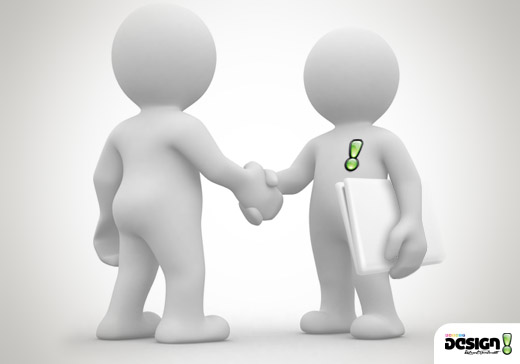 [Speaker Notes: O    gerenciamento     dos   recursos   humanos     do  projeto   inclui  os  processos    que   organizam     e 
gerenciam      a  equipe   do  projeto.   A  equipe   do   projeto  consiste   nas   pessoas   com    papéis  e 
responsabilidades designadas para a conclusão do projeto. O tipo e o número de membros da 
equipe do projeto podem mudar com frequência ao longo do projeto. Os membros da equipe do 
projeto    também      podem     ser  referidos   como     pessoal   do   projeto.   Embora     os   papéis   e 
responsabilidades   específicas   para   os   membros   da   equipe   do   projeto   sejam   designadas,   o 
envolvimento   de   todos   os   membros   da   equipe  no   planejamento   do   projeto   e   na   tomada   de 
decisões pode ser benéfico. O envolvimento e a participação dos membros da equipe desde o 
início    agrega    seus   conhecimentos      durante   o   processo    de   planejamento      e  fortalece   o 
compromisso com o projeto. 

 A   equipe   de   gerenciamento   de   projetos    é   um   subconjunto   da   equipe   do   projeto   e   é 
responsável      pelas  atividades    de  gerenciamento      do   projeto   e  liderança,   como    iniciação, 
planejamento, execução, monitoramento, controle e encerramento das várias fases do projeto. 
Este grupo também pode ser chamado de equipe principal, equipe executiva, ou equipe de 
liderança. Para projetos menores, as responsabilidades de gerenciamento do projeto podem 
ser   compartilhadas      por  toda   a  equipe   ou   administradas    exclusivamente      pelo   gerente   de 
projetos. O patrocinador do projeto trabalha com a equipe de gerenciamento de projetos, em 
geral   com   apoio   em   questões   como   financiamento   do   projeto,   esclarecimento   do   escopo   e 
monitoramento do progresso, e influenciando outras pessoas para beneficiar o projeto. 

     Gerenciar e liderar a equipe do projeto também inclui, entre outras atividades: 

     • Influenciar a equipe do projeto. Conhecer, e influenciar quando possível, os fatores 
         de recursos humanos que podem impactar o projeto. Isso inclui o ambiente da equipe, 
         localizações     geográficas    dos   membros      da  equipe,    comunicações      entre   as  partes 
         interessadas, questões políticas internas   e externas, questões culturais, singularidade 
         organizacional      e  outros   fatores  de   pessoal   que   podem    alterar   o  desempenho      do 
         projeto. 

 • Comportamento profissional e ético. A equipe de gerenciamento de projetos deve 
         estar   ciente,   assumir   o   compromisso   e   garantir   que   todos   os   membros   da   equipe 
         tenham um comportamento ético. 
     Os   processos   de   gerenciamento   de   projetos   em   geral   são  apresentados   como   processos 
distintos   com   interfaces   definidas;   porém,   na  prática,   eles   se   sobrepõem   e   interagem   de 
formas     que   não   podem   ser    completamente       detalhadas    no   Guia   PMBOK®.        Exemplos      de 

interações que exigem planejamento adicional incluem as seguintes situações: 

     • Depois   que   os   membros   da   equipe   inicial  criam   uma   estrutura   analítica   do   projeto, 
         pode ser necessário contratar ou mobilizar pessoal adicional. 
     • Quando membros adicionais são incluídos na equipe, seus níveis de experiência (ou 
         inexperiência) podem aumentar ou reduzir o risco do projeto, criando a necessidade 
         de atualizações complementares no planejamento de riscos. 
     • Quando as durações das atividades são estimadas, orçadas, delimitadas ou planejadas 
         antes   da   identificação   de   todos   os   membros  da   equipe   do   projeto   e   seus   níveis   de 
         competências, as durações das atividades estarão sujeitas a alterações.]
Processos de gerenciamento dos recursos humanos
Desenvolver  o plano de recursos humanos;

Mobilizar a equipe do projeto;

Desenvolver a equipe do projeto;

Gerenciar a equipe do projeto.
[Speaker Notes: Desenvolver      o   plano    de  recursos     humanos—O         processo     de  identificação    e 
          documentação        de  funções,    responsabilidades,     habilidades    necessárias    e  relações 
          hierárquicas do projeto, além da criação de um plano de gerenciamento do pessoal. 

     9.2   Mobilizar a equipe do projeto—O processo de confirmação da disponibilidade dos 
          recursos humanos e obtenção da equipe necessária para concluir as designações do 
          projeto. 

     9.3   Desenvolver      a  equipe    do   projeto—O       processo    de  melhoria     de  competências, 
          interação   da   equipe   e   ambiente   global   da  equipe   para   aprimorar   o   desempenho   do 
          projeto. 

     9.4   Gerenciar   a   equipe   do   projeto—O   processo   de   acompanhar   o   desempenho             de 
          membros da equipe, fornecerfeedback , resolver questões e gerenciar mudanças para 
          otimizar o desempenho do projeto.]
Desenvolver o plano de recursos humanos
“É o processo de identificar  e documentar  papéis, responsabilidades, habilidades necessárias e relações hierárquicas do projeto, e criar um plano de gerenciamento de pessoal”
O cronograma para mobilização e liberação de pessoal;
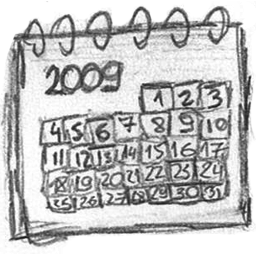 [Speaker Notes: O   planejamento   de   recursos humanos é  usado    para   determinar     e  identificar   recursos    humanos      com    as  habilidades 
necessárias     para   o  êxito   do  projeto.   O   plano  de    recursos   humanos      documenta     papéis    e 
responsabilidades do projeto, organogramas do projeto e o plano de gerenciamento de pessoal, 
incluindo     o  cronograma      para   mobilização     e  liberação    de  pessoal.   Também       pode   incluir 
identificação   de   necessidades   de   treinamento,   estratégias   para   construção   da   equipe,   planos 
para    programas      de   reconhecimento       e  recompensas,      considerações      sobre    conformidade, 
questões de segurança e o impacto do plano de gerenciamento de pessoal sobre a organização. 

     É importante considerar a disponibilidade de recursos humanos escassos ou limitados, ou 
a concorrência por eles. Os papéis do projeto podem ser designados para pessoas ou grupos. 
As pessoas ou os grupos podem ser internos ou externos à organização executora do projeto.]
Desenvolver o plano de recursos humanos
“É o processo de identificar  e documentar  papéis, responsabilidades, habilidades necessárias e relações hierárquicas do projeto, e criar um plano de gerenciamento de pessoal”
Identificação  de necessidades de treinamento;
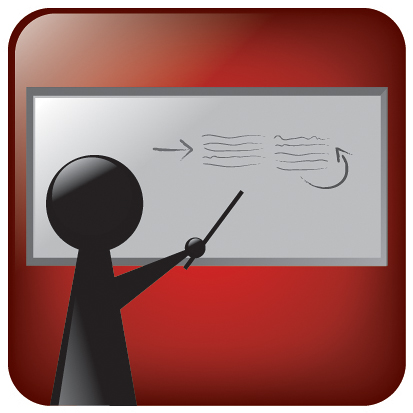 [Speaker Notes: O   planejamento   de   recursos humanos é  usado    para   determinar     e  identificar   recursos    humanos      com    as  habilidades 
necessárias     para   o  êxito   do  projeto.   O   plano  de    recursos   humanos      documenta     papéis    e 
responsabilidades do projeto, organogramas do projeto e o plano de gerenciamento de pessoal, 
incluindo     o  cronograma      para   mobilização     e  liberação    de  pessoal.   Também       pode   incluir 
identificação   de   necessidades   de   treinamento,   estratégias   para   construção   da   equipe,   planos 
para    programas      de   reconhecimento       e  recompensas,      considerações      sobre    conformidade, 
questões de segurança e o impacto do plano de gerenciamento de pessoal sobre a organização. 

     É importante considerar a disponibilidade de recursos humanos escassos ou limitados, ou 
a concorrência por eles. Os papéis do projeto podem ser designados para pessoas ou grupos. 
As pessoas ou os grupos podem ser internos ou externos à organização executora do projeto.]
Desenvolver o plano de recursos humanos
“É o processo de identificar  e documentar  papéis, responsabilidades, habilidades necessárias e relações hierárquicas do projeto, e criar um plano de gerenciamento de pessoal”
Estratégias para construção da equipe;
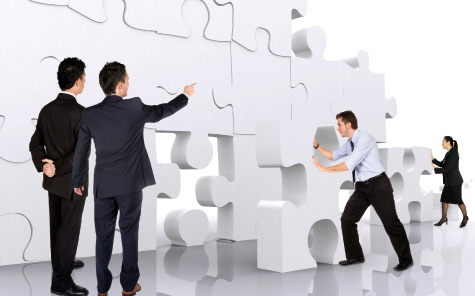 [Speaker Notes: O   planejamento   de   recursos humanos é  usado    para   determinar     e  identificar   recursos    humanos      com    as  habilidades 
necessárias     para   o  êxito   do  projeto.   O   plano  de    recursos   humanos      documenta     papéis    e 
responsabilidades do projeto, organogramas do projeto e o plano de gerenciamento de pessoal, 
incluindo     o  cronograma      para   mobilização     e  liberação    de  pessoal.   Também       pode   incluir 
identificação   de   necessidades   de   treinamento,   estratégias   para   construção   da   equipe,   planos 
para    programas      de   reconhecimento       e  recompensas,      considerações      sobre    conformidade, 
questões de segurança e o impacto do plano de gerenciamento de pessoal sobre a organização. 

     É importante considerar a disponibilidade de recursos humanos escassos ou limitados, ou 
a concorrência por eles. Os papéis do projeto podem ser designados para pessoas ou grupos. 
As pessoas ou os grupos podem ser internos ou externos à organização executora do projeto.]
Desenvolver o plano de recursos humanos
“É o processo de identificar  e documentar  papéis, responsabilidades, habilidades necessárias e relações hierárquicas do projeto, e criar um plano de gerenciamento de pessoal”
Planos para programas de reconhecimento e recompensas;
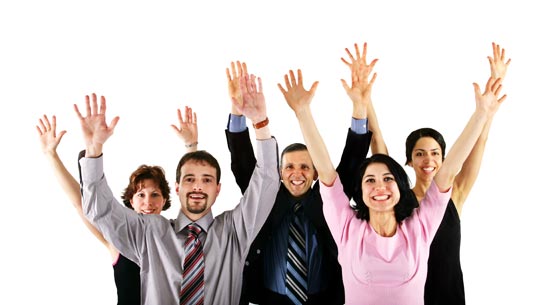 [Speaker Notes: O   planejamento   de   recursos humanos é  usado    para   determinar     e  identificar   recursos    humanos      com    as  habilidades 
necessárias     para   o  êxito   do  projeto.   O   plano  de    recursos   humanos      documenta     papéis    e 
responsabilidades do projeto, organogramas do projeto e o plano de gerenciamento de pessoal, 
incluindo     o  cronograma      para   mobilização     e  liberação    de  pessoal.   Também       pode   incluir 
identificação   de   necessidades   de   treinamento,   estratégias   para   construção   da   equipe,   planos 
para    programas      de   reconhecimento       e  recompensas,      considerações      sobre    conformidade, 
questões de segurança e o impacto do plano de gerenciamento de pessoal sobre a organização. 

     É importante considerar a disponibilidade de recursos humanos escassos ou limitados, ou 
a concorrência por eles. Os papéis do projeto podem ser designados para pessoas ou grupos. 
As pessoas ou os grupos podem ser internos ou externos à organização executora do projeto.]
Desenvolver o plano de recursos humanos
Entradas
Requisitos de recursos das atividades
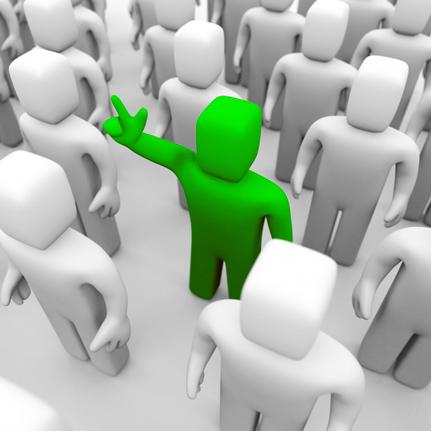 Resultado do processo de estimar os recursos das atividades (quantidades de material, pessoas, equipamentos ou suprimentos que são necessários a cada atividade).
É necessário levar em consideração as tarefas que serão feitas para que seja alocadas as pessoas correspondentes.
[Speaker Notes: O planejamento de recursos humanos usa requisitos de recursos das atividades (Seção 6.3.3.1)  -> Gerenciamento do tempo do projeto 
Estimar      os  recursos     da    atividade : O processo de   estimativa    dos    tipos   e  quantidades       de   material,    pessoas,     equipamentos       ou    suprimentos      que    serão necessários para realizar cada atividade. 

para determinar as necessidades de recursos humanos do projeto. Os requisitos preliminares de 
pessoal e competências para os membros da equipe do projeto são elaborados progressivamente 
como parte do processo de planejamento de recursos humanos. 

Para escolher as pessoas eh preciso levar em consideração as atividades que serão feitas]
Desenvolver o plano de recursos humanos
Entradas
Fatores ambientais da empresa
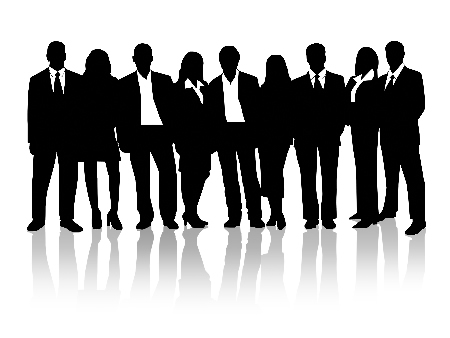 São considerados como entradas   na  maioria dos processos de planejamento

Envolvem , mas não se limita, a cultura, estrutura e processos da empresa.
[Speaker Notes: Eles  são   considerados    como    entradas   na   maioria   dos 
processos de planejamento. 
     Os fatores ambientais da empresa incluem, mas não se limitam a: 

            • Cultura, estrutura e processos organizacionais; 
            • Normas   governamentais   ou   do   setor   (por   exemplo,   regulamentos   de   agências 
                 reguladoras,   códigos   de   conduta,   padrões   de   produto,   padrões   de   qualidade   e 
                padrões de mão-de-obra); 
            • Infra-estrutura (por exemplo, equipamentos e instalações existentes); 
            • Recursos         humanos      existentes    (por   exemplo,     habilidades,     disciplinas    e 
                 conhecimento,      tais  como    projeto,   desenvolvimento,      departamento      jurídico, 
                 contratação e compras); 
            • Administração   de   pessoal   (por   exemplo,  diretrizes   de   recrutamento,   retenção, 
                 demissão, análises de desempenho dos funcionários e registros de treinamento, 
                política de horas extras e controle do tempo); 
            • Sistemas de autorização do trabalho da empresa; 
            • Condições do mercado; 
            • Tolerância a risco das partes interessadas; 
            • Clima político; 
            • Canais de comunicação estabelecidos da organização; 

.2 Fatores ambientais da empresa 

Os fatores ambientais da empresa (seção 1.8) que podem influenciar o processo de desenvolver 
o plano de recursos humanos incluem, entre outros: 
    • Recursos humanos existentes;]
Desenvolver o plano de recursos humanos
Entradas
Ativos de processos organizacionais
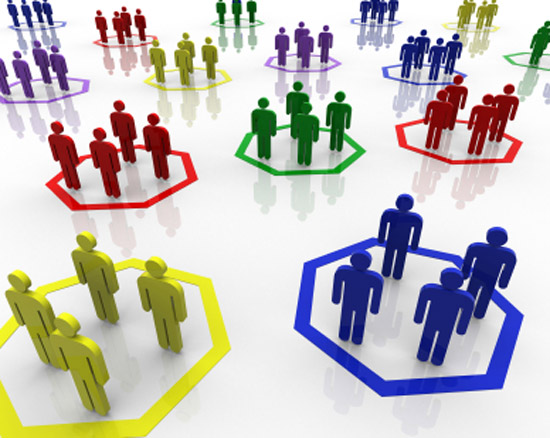 Políticas, procedimentos e diretrizes da empresa;

Fatores que podem influenciar no plano de recursos humanos:
	- Descrições de papéis padronizados;
	- Modelos de organogramas;
[Speaker Notes: .3 Ativos de processos organizacionais  ->  políticas, procedimentos e diretrizes
Os ativos de processos organizacionais (Seção 2.4.3) que podem influenciar a equipe do projeto 
no processo de desenvolver o plano de recursos humanos incluem, entre outros: 
•  Processos e políticas padrão da organização e descrições de papéis padronizados; 
•  Modelos para organogramas e descrições de cargos e 
•  Informações históricas sobre estruturas organizacionais que funcionaram em projetos 
anteriores.]
Desenvolver o plano de recursos humanos
Ferramentas e Técnicas
Organogramas e descrições de cargos
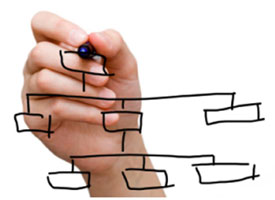 Documentação dos papéis e responsabilidades dos membros da equipe;

Três tipos principais de formatos:  Hierárquico, matricial e em formato de texto;

É importante que todos os membros da equipe entendam seus papéis e responsabilidades;
[Speaker Notes: todos os membros da equipe entendam seus papéis e 
responsabilidades.

ráficos hierárquicos. A estrutura de organograma tradicional pode ser usada para 
         mostrar posições e relações em um formato gráfico de cima para baixo.

ráficos matriciais. Uma matriz de responsabilidades (MR) é usada para ilustrar as 
         conexões entre pacotes de trabalho ou atividades e os membros da equipe do projeto.
 O   formato    matricial    mostra    todas   as 
         atividades   associadas   a   uma   pessoa   e   todas  as   pessoas   associadas   a   uma   atividade

Em   formatos   de   texto.  As   responsabilidades   de   membros   da   equipe   que   requerem 
         descrições   detalhadas   podem   ser   especificadas   em   formatos   de   texto.   Normalmente 
         em     forma    de   uma    lista  organizada     ou  formulário,      esses   documentos      fornecem 
         informações   como   responsabilidades,   autoridade,   competências   e   qualificações.   Os 
         documentos   são   conhecidos   por   diversos   nomes,   incluindo   descrições   de   cargos   e 
         formulários      de   papel-responsabilidade-autoridade.]
Desenvolver o plano de recursos humanos
Ferramentas e Técnicas
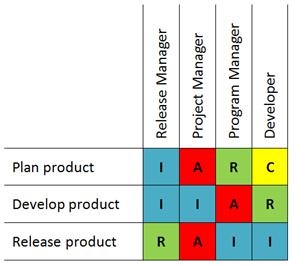 Organogramas e descrições de cargos
Documentação dos papéis e responsabilidades dos membros da equipe;

Três tipos principais de formatos:  Hierárquico, matricial e em formato de texto;

É importante que todos os membros da equipe entendam seus papéis e responsabilidades;
[Speaker Notes: todos os membros da equipe entendam seus papéis e 
responsabilidades.

ráficos hierárquicos. A estrutura de organograma tradicional pode ser usada para 
         mostrar posições e relações em um formato gráfico de cima para baixo.

ráficos matriciais. Uma matriz de responsabilidades (MR) é usada para ilustrar as 
         conexões entre pacotes de trabalho ou atividades e os membros da equipe do projeto.
 O   formato    matricial    mostra    todas   as 
         atividades   associadas   a   uma   pessoa   e   todas  as   pessoas   associadas   a   uma   atividade

Em   formatos   de   texto.  As   responsabilidades   de   membros   da   equipe   que   requerem 
         descrições   detalhadas   podem   ser   especificadas   em   formatos   de   texto.   Normalmente 
         em     forma    de   uma    lista  organizada     ou  formulário,      esses   documentos      fornecem 
         informações   como   responsabilidades,   autoridade,   competências   e   qualificações.   Os 
         documentos   são   conhecidos   por   diversos   nomes,   incluindo   descrições   de   cargos   e 
         formulários      de   papel-responsabilidade-autoridade.]
Desenvolver o plano de recursos humanos
Ferramentas e Técnicas
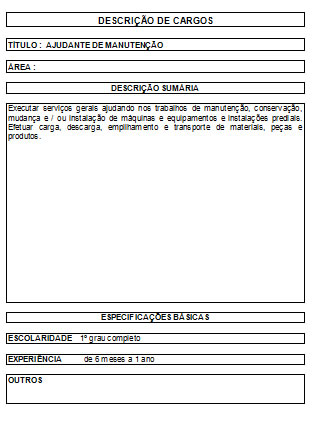 Organogramas e descrições de cargos
Documentação dos papéis e responsabilidades dos membros da equipe;

Três tipos principais de formatos:  Hierárquico, matricial e em formato de texto;

É importante que todos os membros da equipe entendam seus papéis e responsabilidades;
[Speaker Notes: todos os membros da equipe entendam seus papéis e 
responsabilidades.

ráficos hierárquicos. A estrutura de organograma tradicional pode ser usada para 
         mostrar posições e relações em um formato gráfico de cima para baixo.

ráficos matriciais. Uma matriz de responsabilidades (MR) é usada para ilustrar as 
         conexões entre pacotes de trabalho ou atividades e os membros da equipe do projeto.
 O   formato    matricial    mostra    todas   as 
         atividades   associadas   a   uma   pessoa   e   todas  as   pessoas   associadas   a   uma   atividade

Em   formatos   de   texto.  As   responsabilidades   de   membros   da   equipe   que   requerem 
         descrições   detalhadas   podem   ser   especificadas   em   formatos   de   texto.   Normalmente 
         em     forma    de   uma    lista  organizada     ou  formulário,      esses   documentos      fornecem 
         informações   como   responsabilidades,   autoridade,   competências   e   qualificações.   Os 
         documentos   são   conhecidos   por   diversos   nomes,   incluindo   descrições   de   cargos   e 
         formulários      de   papel-responsabilidade-autoridade.]
Desenvolver o plano de recursos humanos
Ferramentas e Técnicas
Rede de Relacionamentos
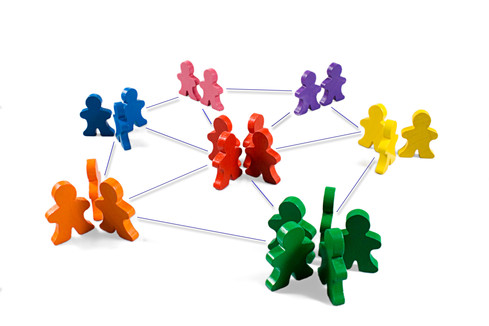 Interação formal e informa com outras pessoas da organização;

Forma de entendimento dos fatores políticos e interpessoais que terão impacto na eficácia de diversas opções do gerenciamento do pessoal;

Para o desenvolvimento da rede de relacionamento pode-se lançar mão de reuniões de almoço, conversas informais, eventos e congressos.
[Speaker Notes: a   interação   formal   e   informal   com  outras   pessoas   na   organização,   no   setor   ou   no 
ambiente profissional. É uma forma construtiva de entender os fatores políticos e interpessoais que terão impacto na eficácia de diversas opções de gerenciamento de pessoal. As atividades de 
desenvolvimento da rede de relacionamentos em recursos humanos incluem correspondências 
proativas, reuniões de almoço, conversas informais durante reuniões e eventos, congressos do 
setor e simpósios. O desenvolvimento da rede de relacionamentos pode ser uma técnica útil no 
início de um projeto.]
Desenvolver o plano de recursos humanos
Ferramentas e Técnicas
Teoria organizacional
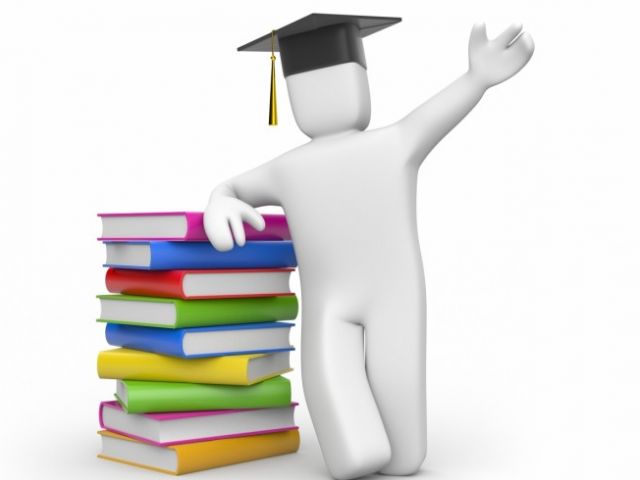 A teoria organizacional fornece informações sobre a forma como as pessoas, as equipes e as unidades organizacionais se comportam;

Utilizando a teoria de modo eficaz, pode-se reduzir custo, tempo e esforço necessário para produzir a saída desejada
[Speaker Notes: A teoria organizacional fornece informações sobre a forma como as pessoas, as equipes e as 
unidades   organizacionais   se   comportam.   O   uso   eficaz   dessas  informações   pode   reduzir   o 
tempo,   o   custo   e   o   esforço   necessários   para   criar   as   saídas   do   planejamento   de   recursos 
humanos      e  aumentar     a  probabilidade    de   que  o   planejamento     seja   eficaz.  É  importante 
reconhecer     que   diferentes   estruturas   organizacionais     têm   diferentes   respostas   individuais, 
desempenhos individuais e características de relacionamentos pessoais.]
Desenvolver o plano de recursos humanos
Saídas
Plano de recursos humanos
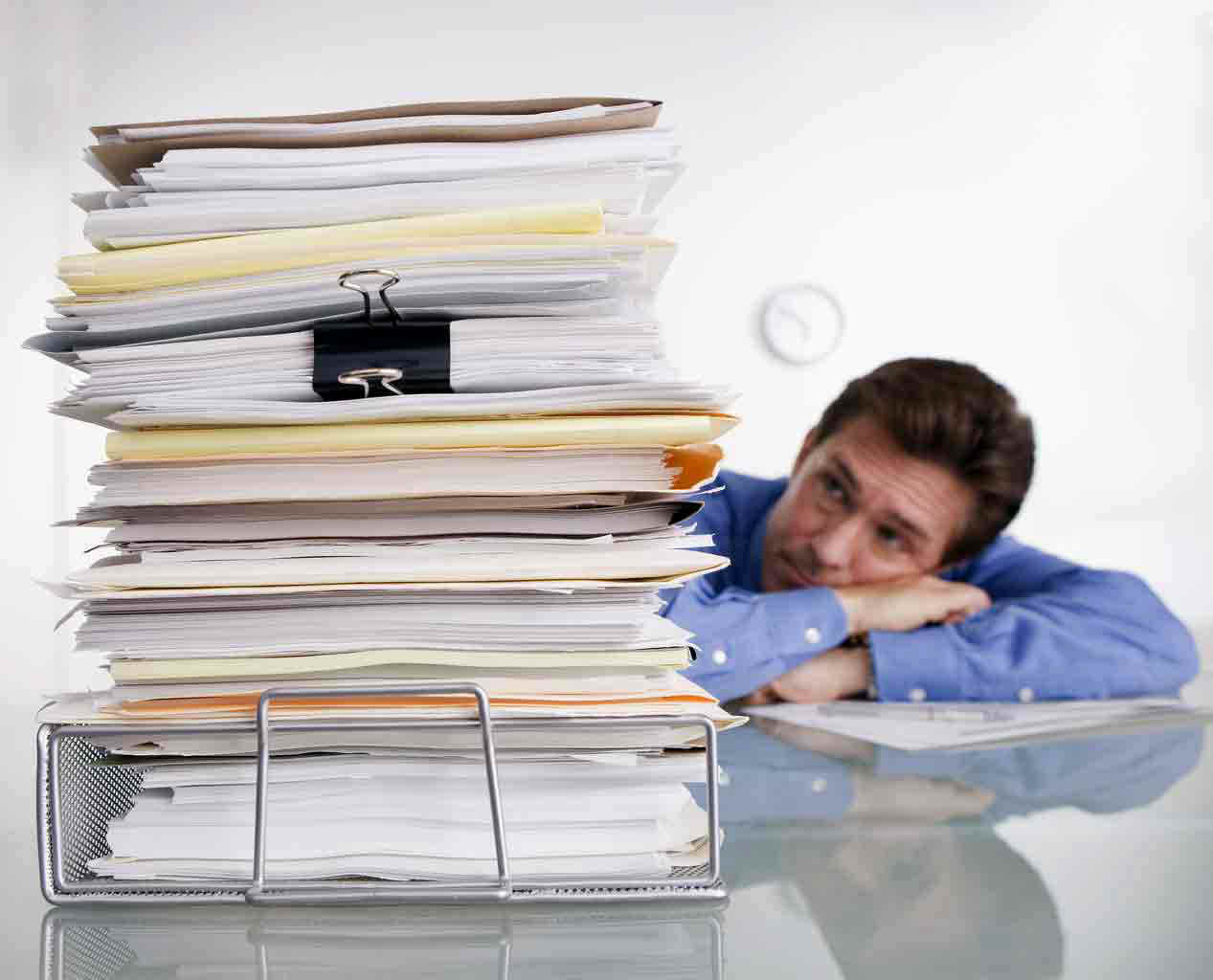 Faz parte do plano de gerenciamento  do projeto;

Fornece informações sobre como os recursos humanos devem ser definidos, mobilizados, gerenciados e controlados;

Envolve:
	- Papeis e responsabilidades;
	- Competências;
	- Plano de gerenciamento do pessoal
		- Mobilização do pessoal;
		- Calendários de recursos.
[Speaker Notes: O plano de recursos humanos, como parte do plano de gerenciamento do projeto, fornece 
orientação sobre como os recursos humanos do projeto devem ser definidos, mobilizados, 
gerenciados, controlados e, por fim, liberados. O plano de recursos humanos deve incluir, entre 
outros itens: 

apéis   e   responsabilidades.  É   necessário   abordar   os   seguintes   tópicos   ao   listar   os 
         papéis e responsabilidades necessárias para concluir um projeto: 
             o    Papel. A designação que descreve a parte de um projeto pela qual uma pessoa 
                  é responsável e responde pelos resultados. Exemplos de papéis de projeto: 
                  engenheiro civil, assessor jurídico, analista de negócios e coordenador de 
                  testes. A clareza do papel em relação a autoridade, responsabilidades e limites 
                  deve ser documentada. 
             o    Autoridade. O direito de aplicar recursos do projeto, tomar decisões e assinar 
                  aprovações. Exemplos de decisões que precisam de autoridade clara incluem a 
                  seleção de um método para concluir uma atividade, aceitação da qualidade e 
                  como responder às variações no projeto. Os membros da equipe atuam melhor 
                  quando seus níveis de autoridade individuais correspondem às suas 
                  responsabilidades individuais. 
             o    Responsabilidade. O trabalho que se espera que um membro da equipe do 
                  projeto execute para concluir as atividades do projeto. 
             o    Competência. A habilidade e a capacidade necessárias para concluir atividades 
                  do projeto. Se os membros da equipe do projeto não têm as competências 
                  necessárias, o desempenho pode ser prejudicado. Quando essas 
                  incompatibilidades são identificadas, respostas proativas (como treinamento, 
                  contratação, mudanças no cronograma ou mudanças no escopo) são iniciadas. 
     • Organogramas do projeto. Um organograma do projeto é uma exibição gráfica dos 
         membros      da   equipe   do  projeto   e  suas   relações   hierárquicas.   Pode    ser  formal   ou 
         informal,     altamente      detalhado     ou   amplamente       estruturado,     dependendo       das 
         necessidades do projeto. Por exemplo, o organograma do projeto para uma equipe de 
         resposta a desastres com 3.000 pessoas terá mais detalhes do que um organograma de 
         um projeto interno com 20 pessoas. 
     • Plano   de   gerenciamento   de   pessoal.  O   plano   de   gerenciamento   de   pessoal,   como 
         parte do plano de recursos humanos, que integra o plano de gerenciamento do projeto, descreve quando e como os requisitos de recursos humanos serão atendidos. O plano 
de   gerenciamento   de   pessoal   pode   ser   formal   ou   informal,   altamente   detalhado   ou 
amplamente       estruturado,    dependendo      das   necessidades    do   projeto.   O   plano    é 
atualizado   continuamente   durante  o   projeto   para   direcionar   as   ações   recorrentes   de 
mobilização e desenvolvimento dos membros da equipe. As informações no plano de 
gerenciamento de pessoal variam de acordo com a área de aplicação e o tamanho do 
projeto, mas os itens que devem ser considerados incluem: 
     o   Mobilização do pessoal. Algumas questões surgem ao planejar a mobilização 
         dos membros da equipe do projeto. Por exemplo, os recursos humanos virão 
         de dentro da organização ou de fontes externas contratadas? Os membros da 
         equipe precisarão trabalhar em um local central ou podem trabalhar 
         remotamente? Quais são os custos associados com cada nível de 
         conhecimentos necessário para o projeto? Quanto apoio o departamento de 
         recursos humanos e os gerentes funcionais da organização podem fornecer à 
         equipe de gerenciamento de projetos? 
     o   Calendários de recursos. O plano de gerenciamento de pessoal descreve os 
         intervalos de tempo necessários para membros da equipe do projeto, 
         individual ou coletivamente, e também quando as atividades de mobilização 
         (como o recrutamento) devem começar. Uma ferramenta para representações 
         gráficas de recursos humanos é um histograma de recursos. Este gráfico de 
         barras ilustra quantas horas uma pessoa, um departamento ou uma equipe de 
         projeto inteira serão necessários a cada semana ou mês durante o projeto. O 
         gráfico pode incluir uma linha horizontal que representa o número máximo de 
         horas disponíveis de um recurso específico. As barras que se estendem além 
         do número máximo de horas disponíveis identificam a necessidade de uma 
         estratégia de nivelamento de recursos; por exemplo, adicionar mais recursos 
         ou modificar o cronograma. Um exemplo de histograma de recursos é 
         ilustrado na Figura 9-6.]
Mobilizar a equipe do projeto
“É o processo de confirmação da disponibilidade dos recursos
humanos e obtenção da equipe necessária para concluir as designações do projeto.”
Participação do gerente de projeto na seleção de pessoal
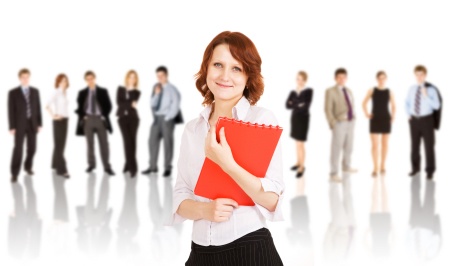 21
Mobilizar a equipe do projeto
“É o processo de confirmação da disponibilidade dos recursos
humanos e obtenção da equipe necessária para concluir as designações do projeto.”
Capacidade de negociação e influência do gerente de projeto
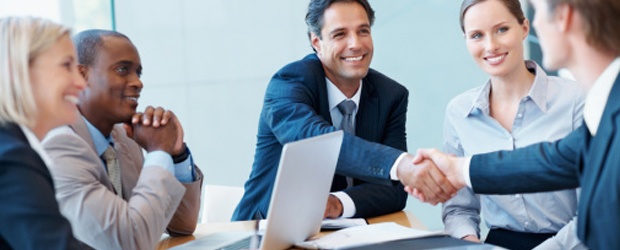 22
Mobilizar a equipe do projeto
“É o processo de confirmação da disponibilidade dos recursos
humanos e obtenção da equipe necessária para concluir as designações do projeto.”
Deixar de mobilizar os recursos humanos: quais os impactos?
Cronograma
Qualidade
Orçamento
Satisfação dos clientes
Redução da probabilidade de êxito
Riscos
Cancelamento
23
Mobilizar a equipe do projeto
“É o processo de confirmação da disponibilidade dos recursos
humanos e obtenção da equipe necessária para concluir as designações do projeto.”
Recursos alternativos: plano  ‘B’
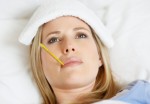 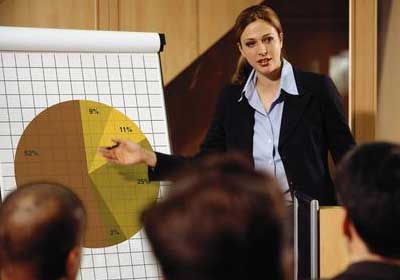 24
Mobilizar a equipe do projeto
Entradas
Plano de gerenciamento do projeto
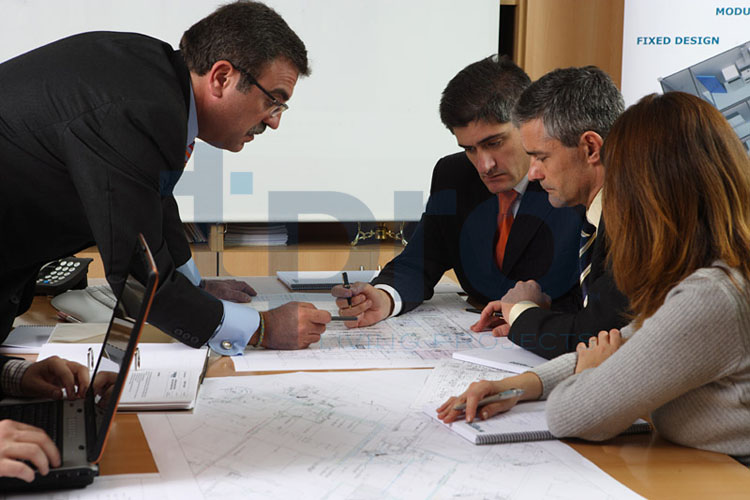 Plano de recursos humanos:

 Definição;
 Mobilização;
 Gerenciamento e controle;
 Liberação.
Mobilizar a equipe do projeto
Entradas
Plano de gerenciamento do projeto
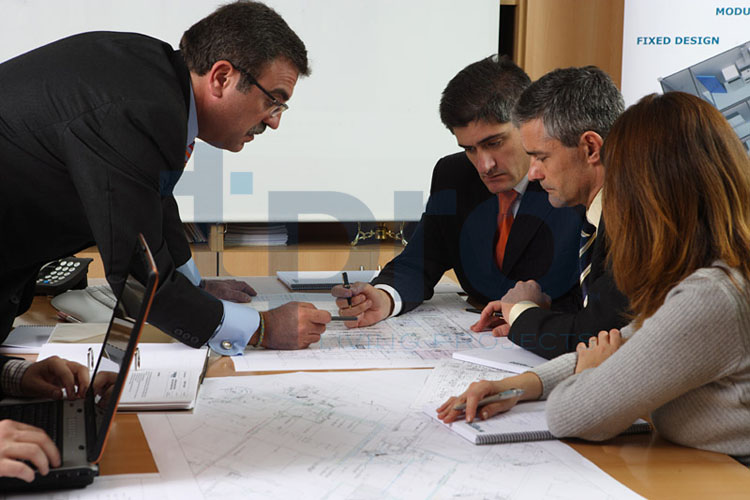 Informações importantes extraídas:

 Papéis, responsabilidades e cargos; 
 Organograma;
 Plano de gerenciamento de pessoal.
Mobilizar a equipe do projeto
Entradas
Fatores ambientais da empresa
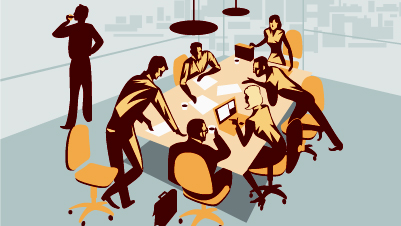 Informações existentes de recursos humanos;
 Políticas de administração de pessoal;
 Estrutura organizacional;
 Local ou vários locais.
Mobilizar a equipe do projeto
Entradas
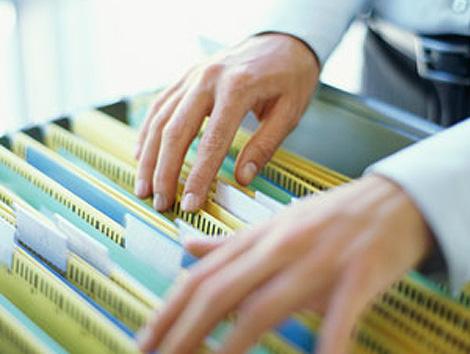 Ativos de processos organizacionais
Políticas; 
 Processos;
 Procedimentos padrão da organização.
Mobilizar a equipe do projeto
Ferramentas e Técnicas
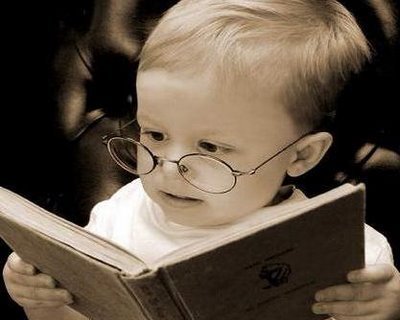 Pré-designação
“Quando os membros da equipe do projeto são selecionados com antecedência.”
Definido no termo de abertura do projeto;
 Pessoas com conhecimentos específicos (projetos concorrentes).
Mobilizar a equipe do projeto
Ferramentas e Técnicas
Negociação
“A equipe de gerenciamento do projeto poderá precisar negociar com:”
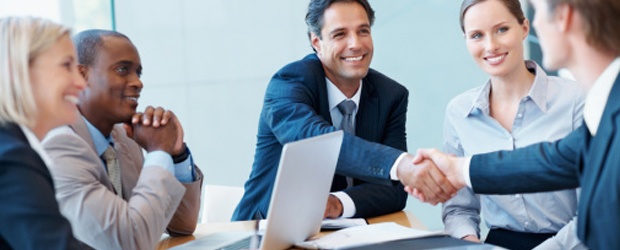 Gerentes funcionais;
 Outras equipes de gerenciamento de projetos;
 Organizações, fornecedores e contratados externos.
Mobilizar a equipe do projeto
Ferramentas e Técnicas
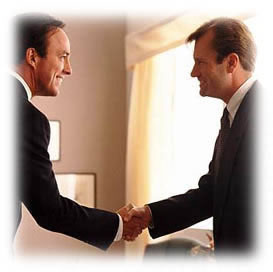 Contratação
“Quando a organização executora não tem o pessoal interno necessário para concluir um projeto...”
Recrutamento externo;
 Empresas de consultoria.
Mobilizar a equipe do projeto
Ferramentas e Técnicas
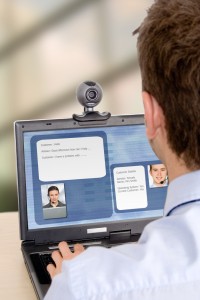 Equipes virtuais
“Grupo de pessoas com um objetivo
compartilhado que executam seus papéis sem se encontrarem pessoalmente na maior parte do
tempo.”
Mobilizar a equipe do projeto
Ferramentas e Técnicas
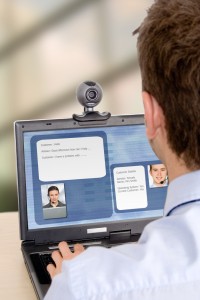 Equipes virtuais
A distância geográfica não é problema;
Acréscimos de conhecimentos;
Funcionários em escritórios residenciais;
Trabalho em turnos e horários diferentes;
Inclusão de pessoas com limitações de mobilidade;
Implementação de projetos ignorados devido a custos com viagens.
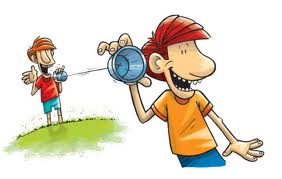 Mobilizar a equipe do projeto
Saídas
Designações de pessoal do projeto
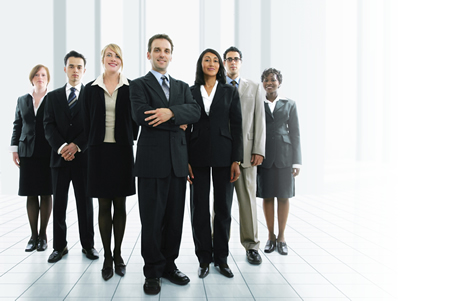 “O pessoal do projeto estará pronto quando pessoas apropriadas tiverem sido designadas pelos
métodos descritos anteriormente.”
Diretório da equipe de projeto;
 Memorando para membros da equipe;
 Inclusão de nomes em organogramas e cronogramas.
Mobilizar a equipe do projeto
Saídas
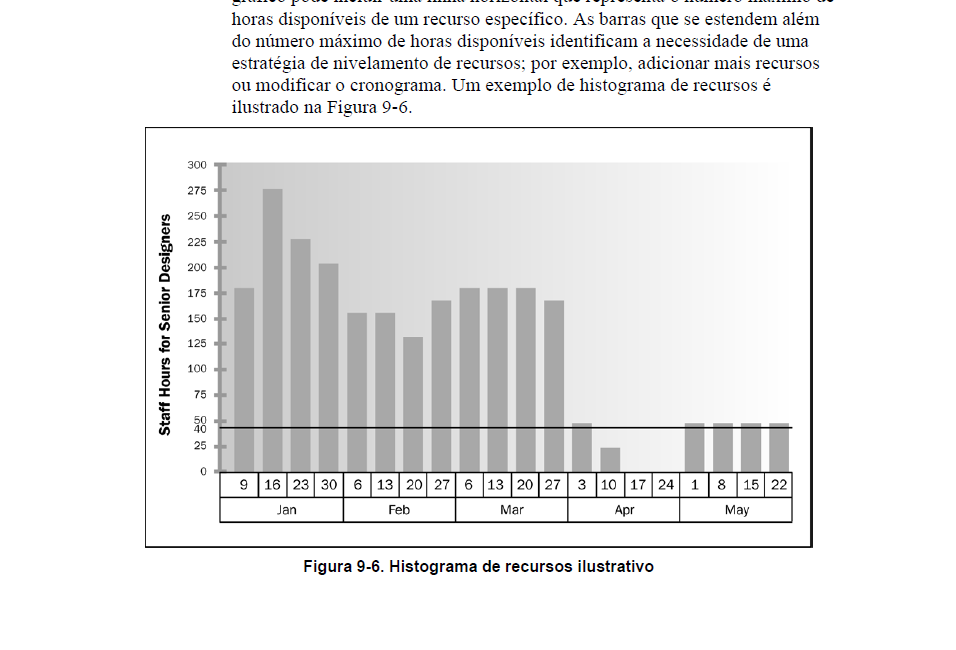 Calendários de recursos
“Mostra o tempo de cada integrante
 no projeto.”
Férias;
 Compromissos com outros projetos.
Mobilizar a equipe do projeto
Saídas
Atualizações no plano de gerenciamento do projeto
“Entre outras atualizações, atualiza-se o plano de recursos humanos.”
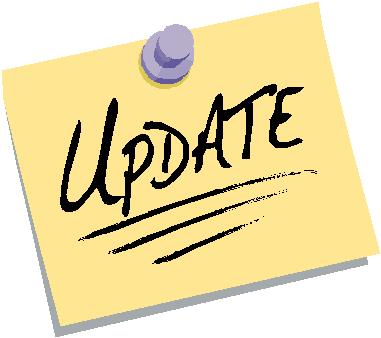 Ex: Quando não há uma correspondência exata entre os requisitos de pessoal indicados no plano de recursos humanos e a pessoa.
Desenvolver a equipe do projeto
“É o processo de melhoria de competências, interação e ambiente global da equipe.
Aprimorar os conhecimentos e habilidades
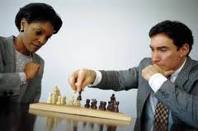 37
Desenvolver a equipe do projeto
“É o processo de melhoria de competências, interação e ambiente global da equipe.
Aprimorar os sentimentos de confiança e consenso
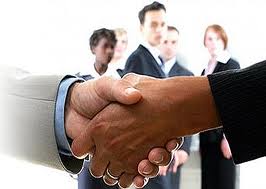 38
Desenvolver a equipe do projeto
“É o processo de melhoria de competências, interação e ambiente global da equipe.
Criar uma cultura de equipe dinâmica
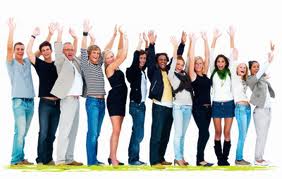 39
Desenvolver a equipe do projeto
Entradas
Designações de pessoal do projeto
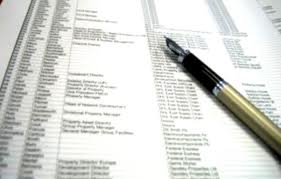 Lista dos membros da equipe
Desenvolver a equipe do projeto
Entradas
Plano de gerenciamento do projeto
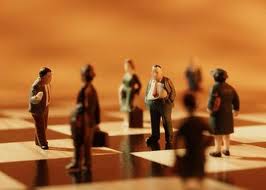 Plano de recursos humanos:             estratégias e planos de treinamento
Desenvolver a equipe do projeto
Entradas
Calendário de recursos
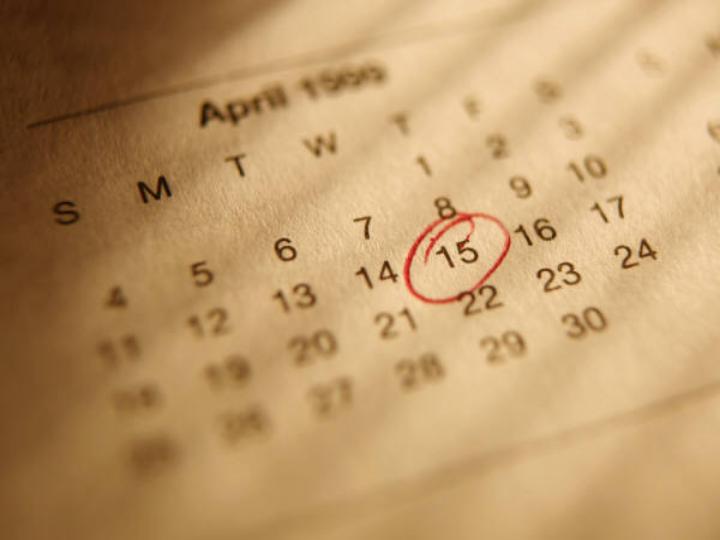 Ocasiões em que os membros podem participar das atividades
Desenvolver a equipe do projeto
Ferramentas e Técnicas
Habilidades interpessoais
Entender os sentimentos dos membros da equipe
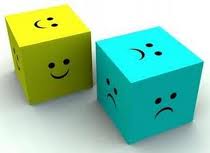 Empatia, influência e criatividade
Desenvolver a equipe do projeto
Ferramentas e Técnicas
Treinamento
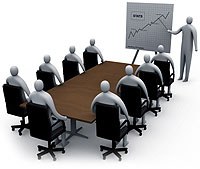 Aprimorar as competências da equipe;
Pode ocorrer em sala de aula, online, com outro membro;
Pode ser agendado, de acordo com o plano de recursos ou não-planejado, através de observações.
Desenvolver a equipe do projeto
Ferramentas e Técnicas
Atividades de construção da equipe
Ajudar membros individuais a trabalhar juntos num processo contínuo

Como?

Apresentações
Dinâmicas
Discussões

O que o gerente deve fazer?

Monitorar
Criar recompensas
Gerenciar conflitos
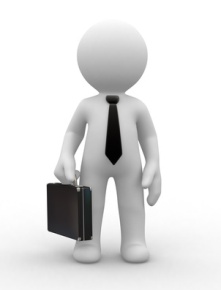 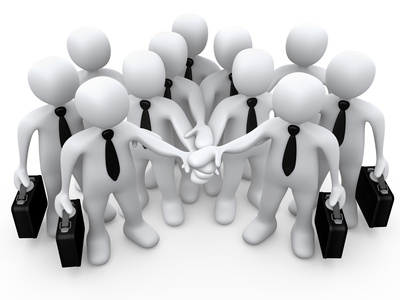 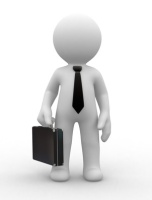 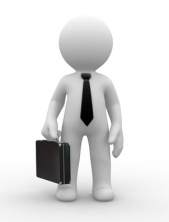 Desenvolver a equipe do projeto
Ferramentas e Técnicas
Atividades de construção da equipe
Etapas de desenvolvimento:

 Formação: membros independentes
 Conflito: equipe considera decisões e o gerenciamento
 Acordo: membros trabalhando juntos
 Desempenho: unidade bem organizada
 Dispersão: fim do projeto
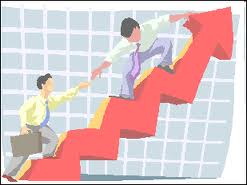 Desenvolver a equipe do projeto
Ferramentas e Técnicas
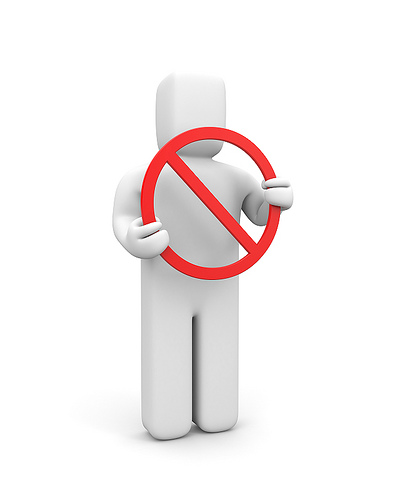 Regras básicas
Define comportamento aceitável dos membros
Devem ser discutidas por todos
Desenvolver a equipe do projeto
Ferramentas e Técnicas
Agrupamento
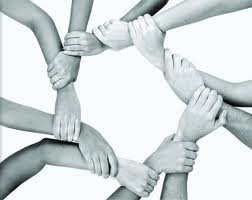 Colocar membros ativos no mesmo local de trabalho

Especialmente em ocasiões importantes do projeto
Desenvolver a equipe do projeto
Ferramentas e Técnicas
Reconhecimento e Recompensas
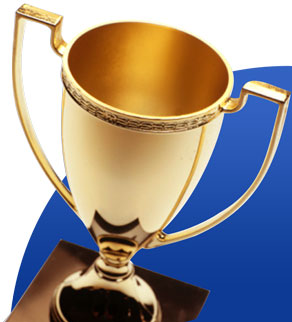 Reconhecer e recompensar somente o comportamento desejável
 Satisfazer necessidades do indivíduo
 Considerar diferenças culturais
 Não punir por comportamento inadequado
Desenvolver a equipe do projeto
Saídas
Avaliações do desempenho da equipe
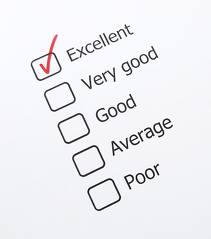 Critérios devem ser determinados pela partes apropriadas
Desempenho em relação a cronograma e orçamento

Com a avaliação em mãos, pode-se:
Identificar treinamentos, orientações e mudanças necessárias
Identificar recursos adequados

Importante ficar bem documentado, para realizar as possíveis mudanças.
Desenvolver a equipe do projeto
Saídas
Atualizações nos fatores ambientais da empresa
Atualização nos registros de treinamento e avaliações
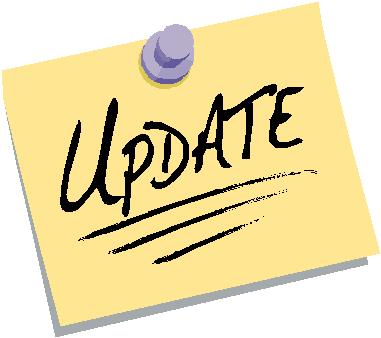 Gerenciar a equipe do projeto
“É o processo acompanhar o desempenho de membros da equipe, fornecer feedback, resolver questões e gerenciar mudanças para otimizar o desempenho do projeto.”
Observar o comportamento da equipe.
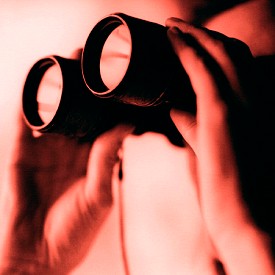 Gerenciar a equipe do projeto
“É o processo acompanhar o desempenho de membros da equipe, fornecer feedback, resolver questões e gerenciar mudanças para otimizar o desempenho do projeto.”
Gerenciar conflitos.
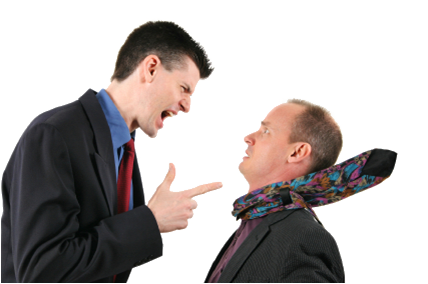 Gerenciar a equipe do projeto
“É o processo acompanhar o desempenho de membros da equipe, fornecer feedback, resolver questões e gerenciar mudanças para otimizar o desempenho do projeto.”
Resolução de questões
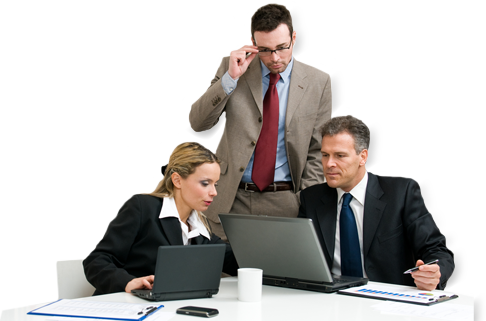 Gerenciar a equipe do projeto
“É o processo acompanhar o desempenho de membros da equipe, fornecer feedback, resolver questões e gerenciar mudanças para otimizar o desempenho do projeto.”
Avaliação de desempenho de membros da equipe.
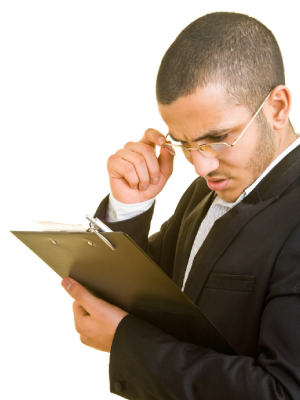 Gerenciar a equipe do projeto
Entradas
Designações de pessoal do projeto
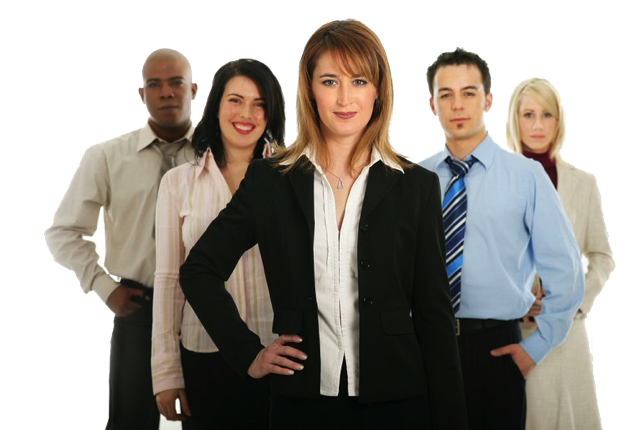 As designações de pessoal do projeto fornecem documentação que inclui a lista de membros da equipe do projeto.
Gerenciar a equipe do projeto
Entradas
Plano de gerenciamento do projeto
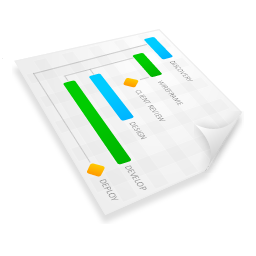 O plano de gerenciamento do projeto contém o plano de
gerenciamento dos recursos humanos .
O plano de recursos humanos inclui, entre outros itens:
	Papéis e responsabilidades;
	Organização do projeto e
	Plano de gerenciamento de pessoal.
Gerenciar a equipe do projeto
Entradas
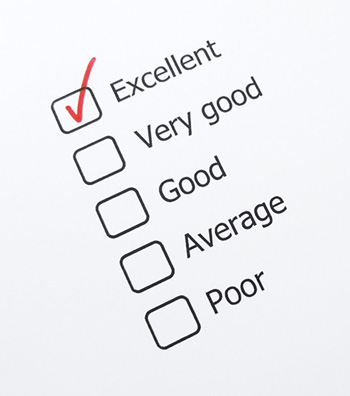 Avaliação do desempenho da equipe
A equipe de gerenciamento do projeto faz avaliações periódicas, formais ou informais, do desempenho da equipe do projeto.
Ao avaliar continuamente o desempenho da equipe do projeto, é possível adotar ações para solucionar problemas, modificar a comunicação, abordar conflitos e melhorar a interação da equipe.
Gerenciar a equipe do projeto
Entradas
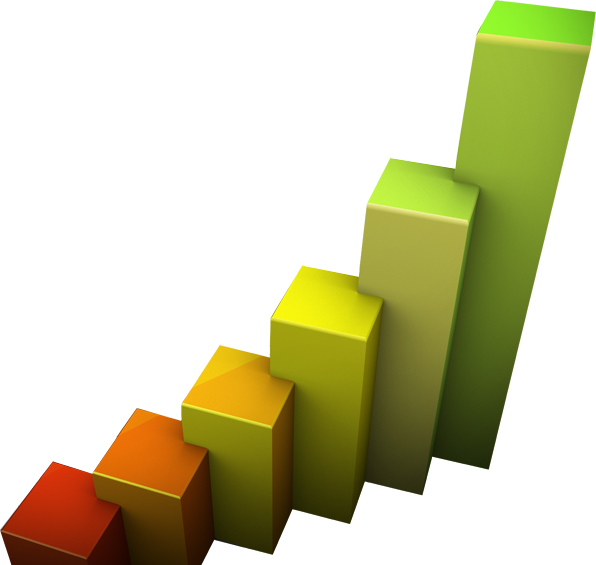 Relatórios de desempenho
Os relatórios de desempenho fornecem documentação sobre a situação atual do projeto em comparação com as previsões.
As áreas de desempenho que podem ajudar o gerenciamento da equipe do projeto incluem resultados de controle do cronograma, controle de custos, controle da qualidade e verificação do escopo.
[Speaker Notes: As informações dos relatórios de
desempenho e as previsões relacionadas ajudam a determinar os requisitos futuros de recursos
humanos, reconhecimento e recompensas e atualizações do plano de gerenciamento de pessoal.]
Gerenciar a equipe do projeto
Entradas
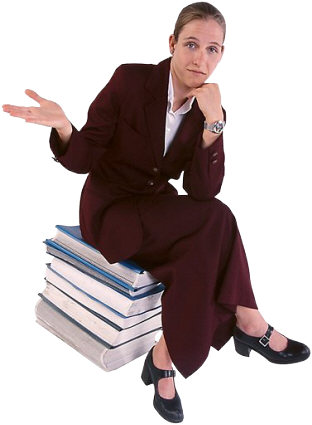 Ativos de processos organizacionais
Os ativos de processos organizacionais que podem influenciar o processo de gerenciar a equipe
do projeto incluem, entre outros:
Certificados de reconhecimento;
Boletins informativos;
Websites;
Sistemas de bônus;
Recursos corporativos e
Outros benefícios organizacionais.
Gerenciar a equipe do projeto
Ferramentas e Técnicas
Observação e conversas
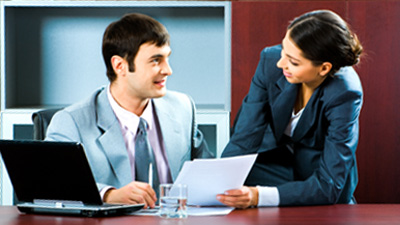 Observação e conversas são usadas para manter o contato com o trabalho e as atitudes dos
membros da equipe do projeto.

A equipe de gerenciamento do projeto monitora o progresso em relação às entregas do projeto, realizações que são fonte de orgulho para os membros da equipe e questões interpessoais.
Gerenciar a equipe do projeto
Ferramentas e Técnicas
Avaliações de desempenho do projeto
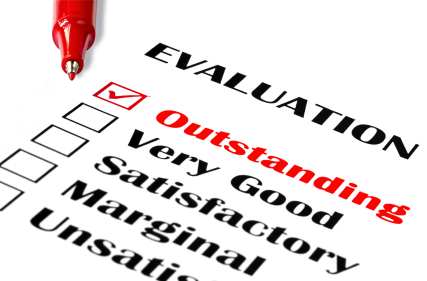 Os objetivos para realizar avaliações de desempenho ao longo de um projeto podem incluir esclarecimento de papéis e responsabilidades, feedback construtivo para os membros da equipe, descoberta de questões desconhecidas ou não resolvidas, desenvolvimento de planos de treinamento individuais e o estabelecimento de metas específicas para períodos de tempo futuros.
[Speaker Notes: A necessidade de avaliações do desempenho do projeto formais ou informais depende da
duração do projeto, da complexidade do projeto, da política organizacional, de requisitos de
contratos de trabalho e da quantidade e qualidade da comunicação.]
Gerenciar a equipe do projeto
Ferramentas e Técnicas
Gerenciamento de conflitos
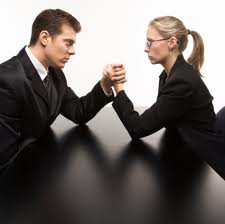 Um gerenciamento de conflitos bem-sucedido resulta em maior produtividade e em
relacionamentos de trabalho positivos. 

Quando o gerenciamento é adequado, as diferenças de opinião podem resultar em aumento da criatividade e melhoria no processo decisório.
[Speaker Notes: Os conflitos são inevitáveis em um ambiente de projeto. As origens de conflitos incluem
recursos escassos, prioridades de cronograma e estilos de trabalho pessoais. As regras básicas
da equipe, as normas do grupo e práticas rigorosas de gerenciamento de projetos, como
planejamento das comunicações e definição de papéis, reduzem a quantidade de conflitos.]
Gerenciar a equipe do projeto
Ferramentas e Técnicas
Registro de questões
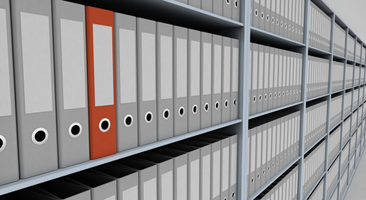 Um registro por escrito documenta e ajuda a monitorar quem é responsável por resolver questões específicas até um prazo definido. 

A resolução de questões aborda obstáculos que podem bloquear a equipe e impedir que alcance suas metas.
[Speaker Notes: Durante o gerenciamento de uma equipe de projetos, sempre surgem questões.]
Gerenciar a equipe do projeto
Ferramentas e Técnicas
Habilidades interpessoais
Os gerentes de projetos usam uma combinação de habilidades técnicas, humanas e conceituais
para analisar situações e interagir de forma apropriada com os membros da equipe. 

O uso de habilidades interpessoais apropriadas ajuda os gerentes de projetos a aproveitar ao máximo os pontos fortes de todos os membros da equipe.
	Liderança.
	Influência.
	Processo decisório eficaz.
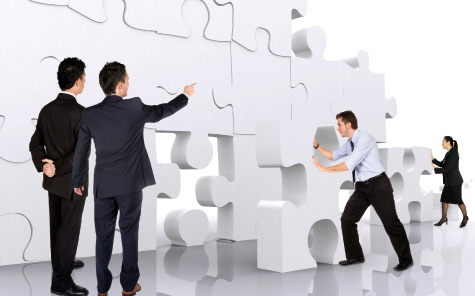 Gerenciar a equipe do projeto
Saídas
Atualizações nos fatores ambientais da empresa
Os fatores ambientais da empresa que poderão requerer atualizações como resultado do
processo de gerenciar a equipe do projeto incluem, entre outros:

•   Comentários para as avaliações de desempenho     
     organizacionais e
•   Atualizações nas habilidades do pessoal.
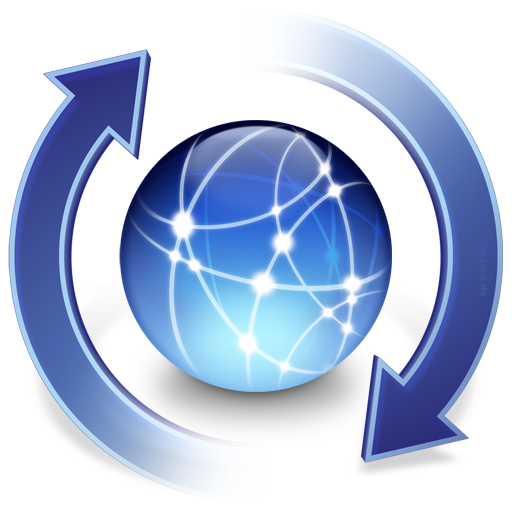 Gerenciar a equipe do projeto
Saídas
Atualizações em ativos de processos organizacionais
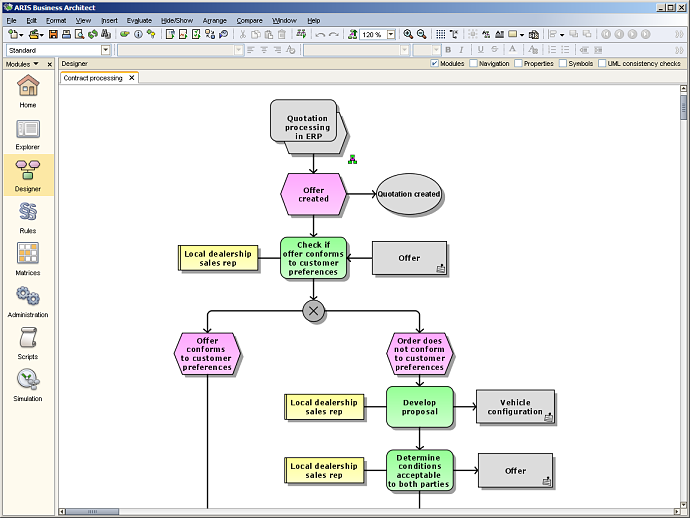 Os ativos de processos organizacionais que poderão requerer atualizações como resultado do processo de gerenciar a equipe do projeto incluem, entre outros:

•   Informações históricas e documentação de lições 
     aprendidas;
•   Modelos e
•   Processos padrão da empresa.
Gerenciar a equipe do projeto
Saídas
Solicitações de mudanças
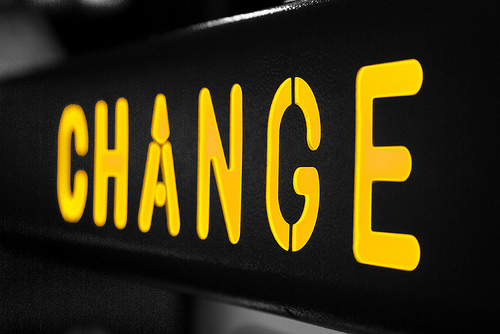 As mudanças de pessoal, seja por opção ou por eventos incontroláveis, podem afetar o restante do plano de gerenciamento do projeto.

Ações preventivas podem ser desenvolvidas para reduzir a probabilidade e/ou o impacto dos problemas antes que esses ocorram.
[Speaker Notes: Quando as questões de pessoal atrapalham o plano de
gerenciamento do projeto, como a prorrogação do prazo ou estouro do orçamento, uma
solicitação de mudança pode ser executada pelo processo Realizar o controle integrado de
mudanças. As mudanças de pessoal podem incluir transferência de pessoas para outras tarefas,
terceirização de parte do trabalho e substituição de membros da equipe que se afastaram.

Essas ações podem incluir treinamento para reduzir
os problemas durante as ausências de membros da equipe do projeto e esclarecimentos
adicionais sobre os papéis para garantir que todas as responsabilidades sejam cumpridas.]
Gerenciar a equipe do projeto
Saídas
Atualizações no plano de gerenciamento do projeto
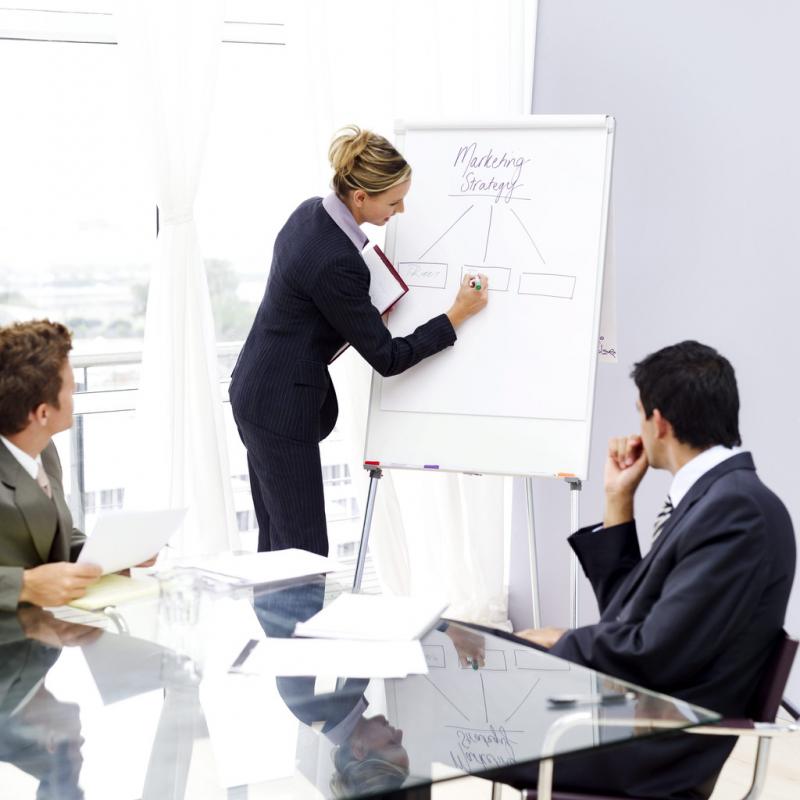 Os elementos do plano de gerenciamento do projeto que podem ser atualizados incluem, entre outros, o plano de gerenciamento de pessoal.
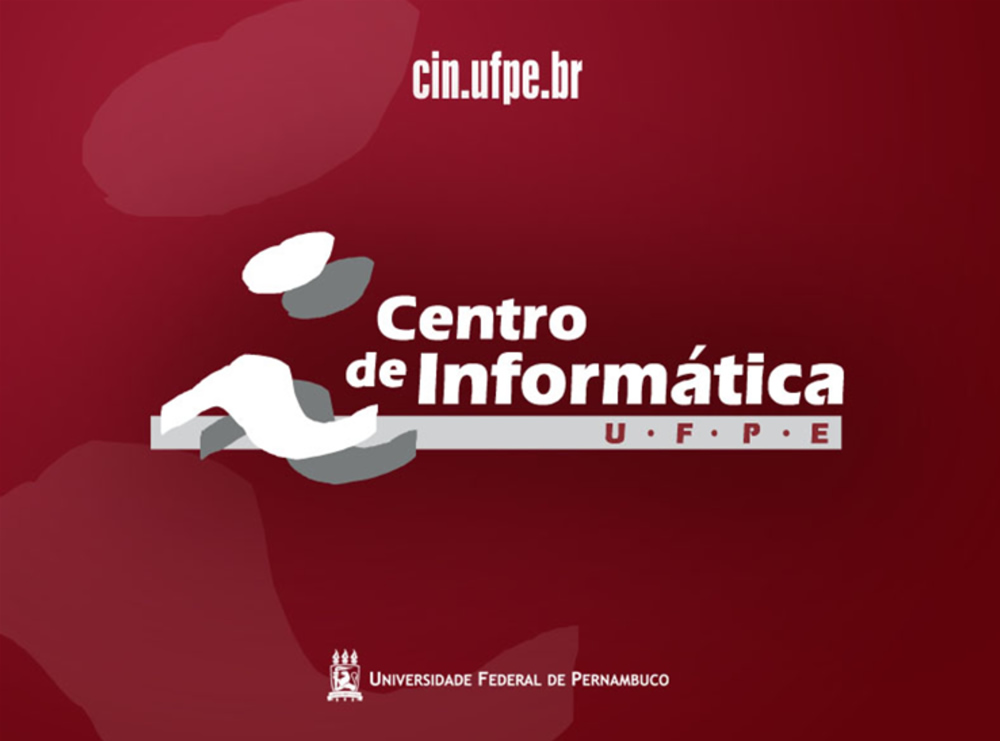 Disciplina:  Planejamento e Gerenciamento de Projetos - PGP
70